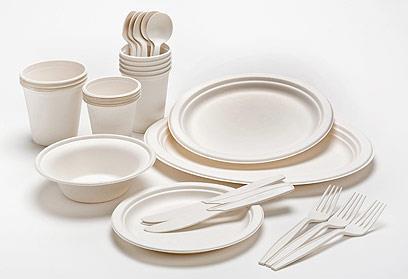 أدوات طعام
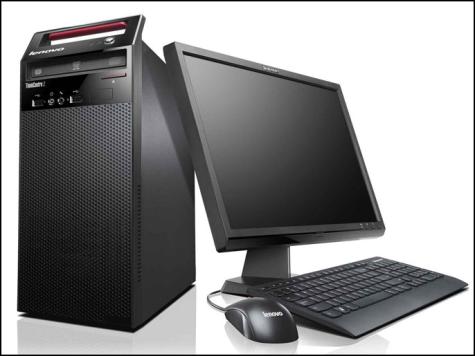 حواسيب
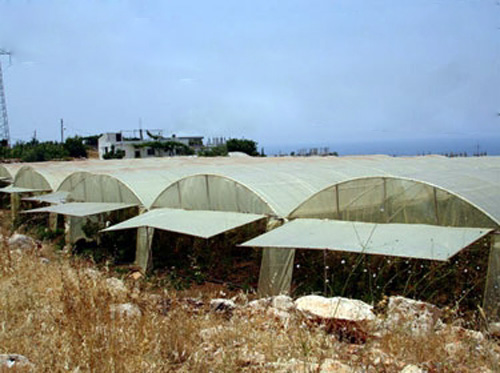 أغطية للدفيئات
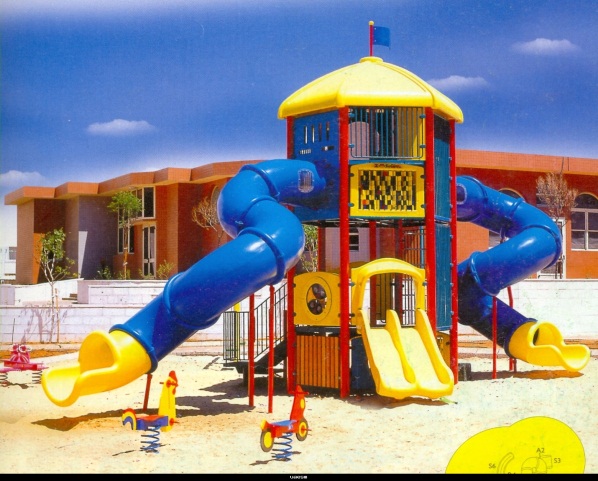 ألعاب
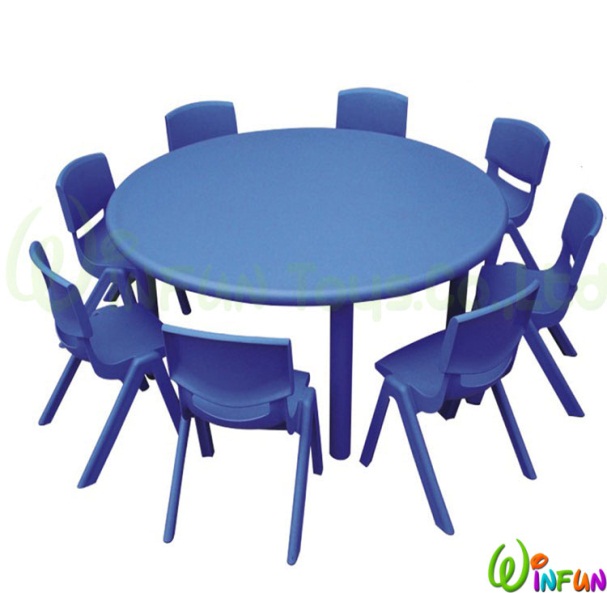 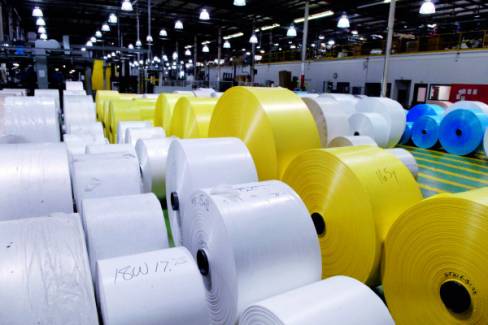 أثاث
رُزم
من استعمالات البلاستيك